Antártica
Curso Fronteras de Chile
Prof. Mario Arnello Romo
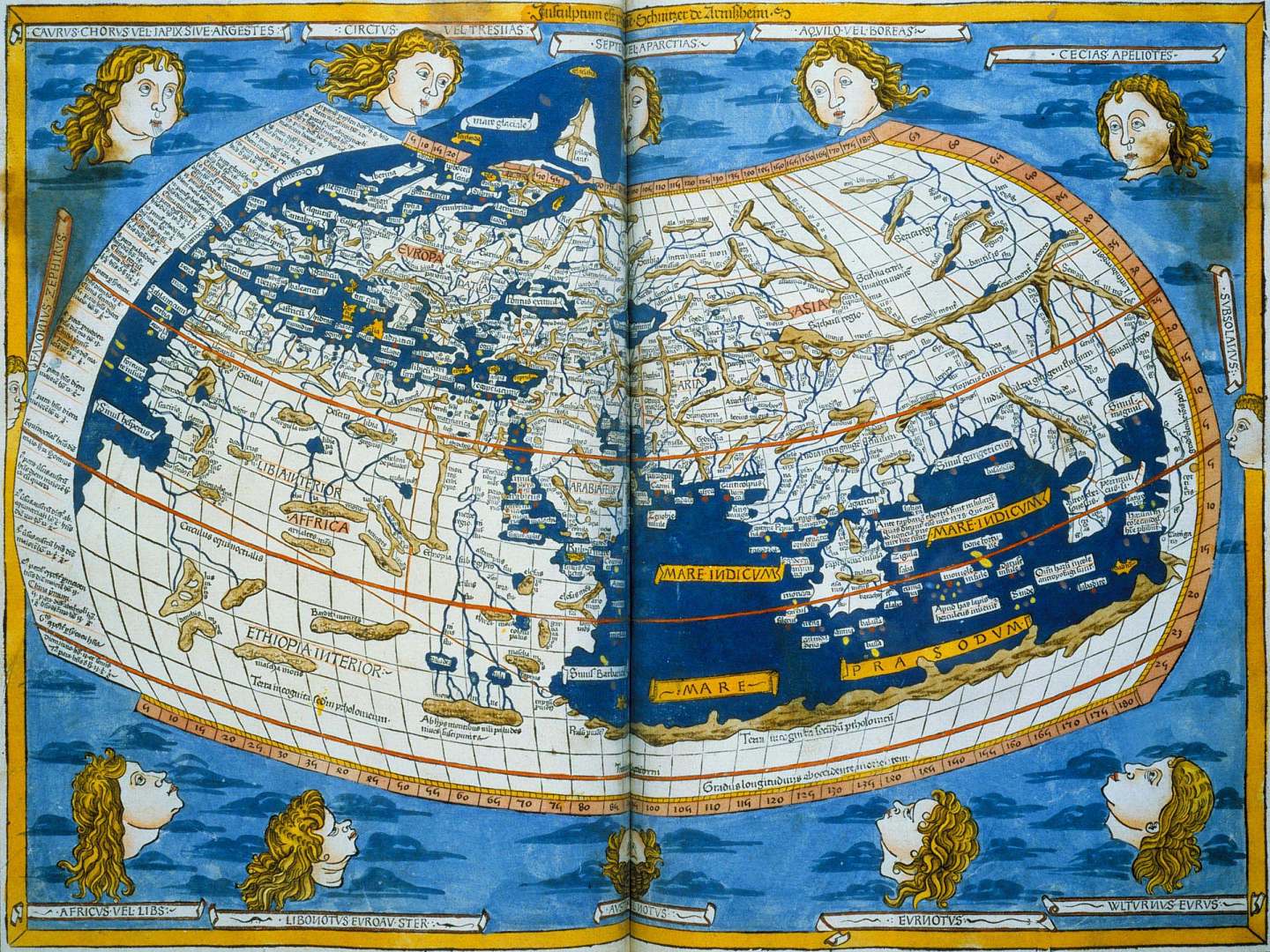 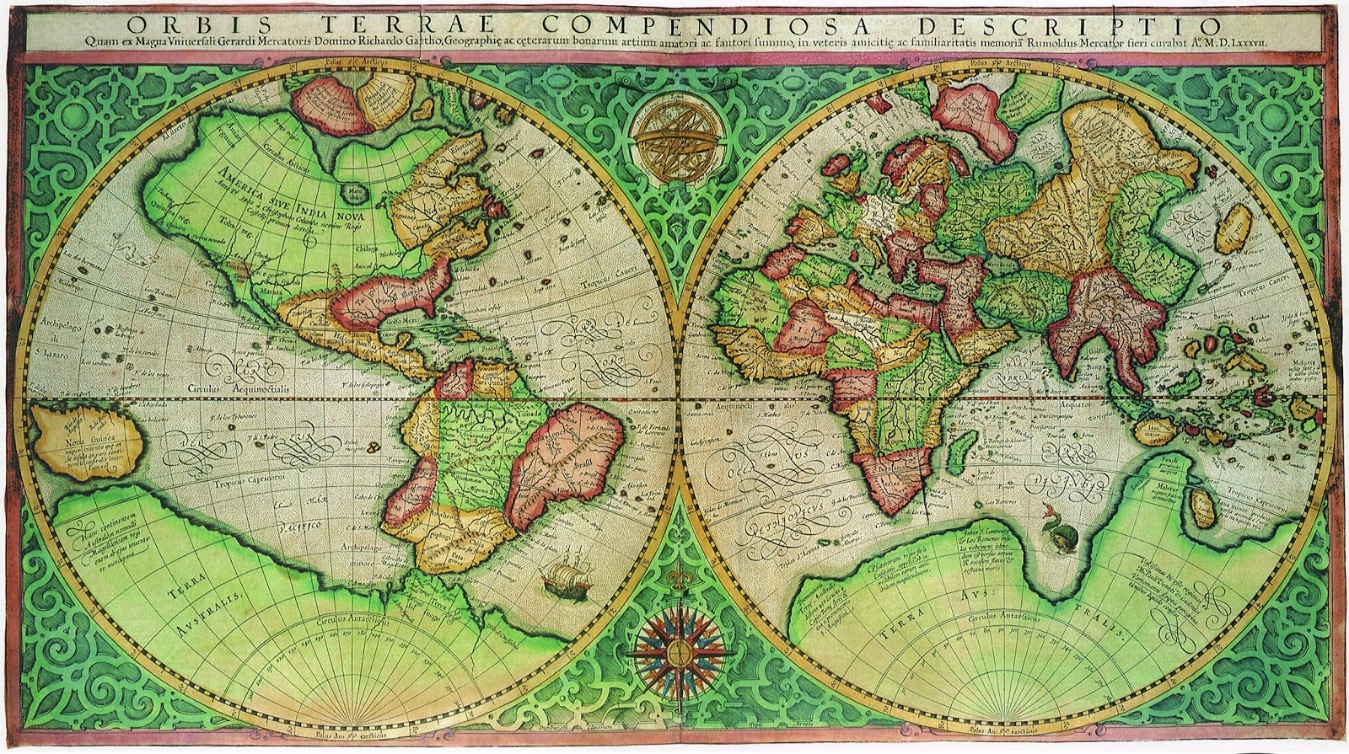 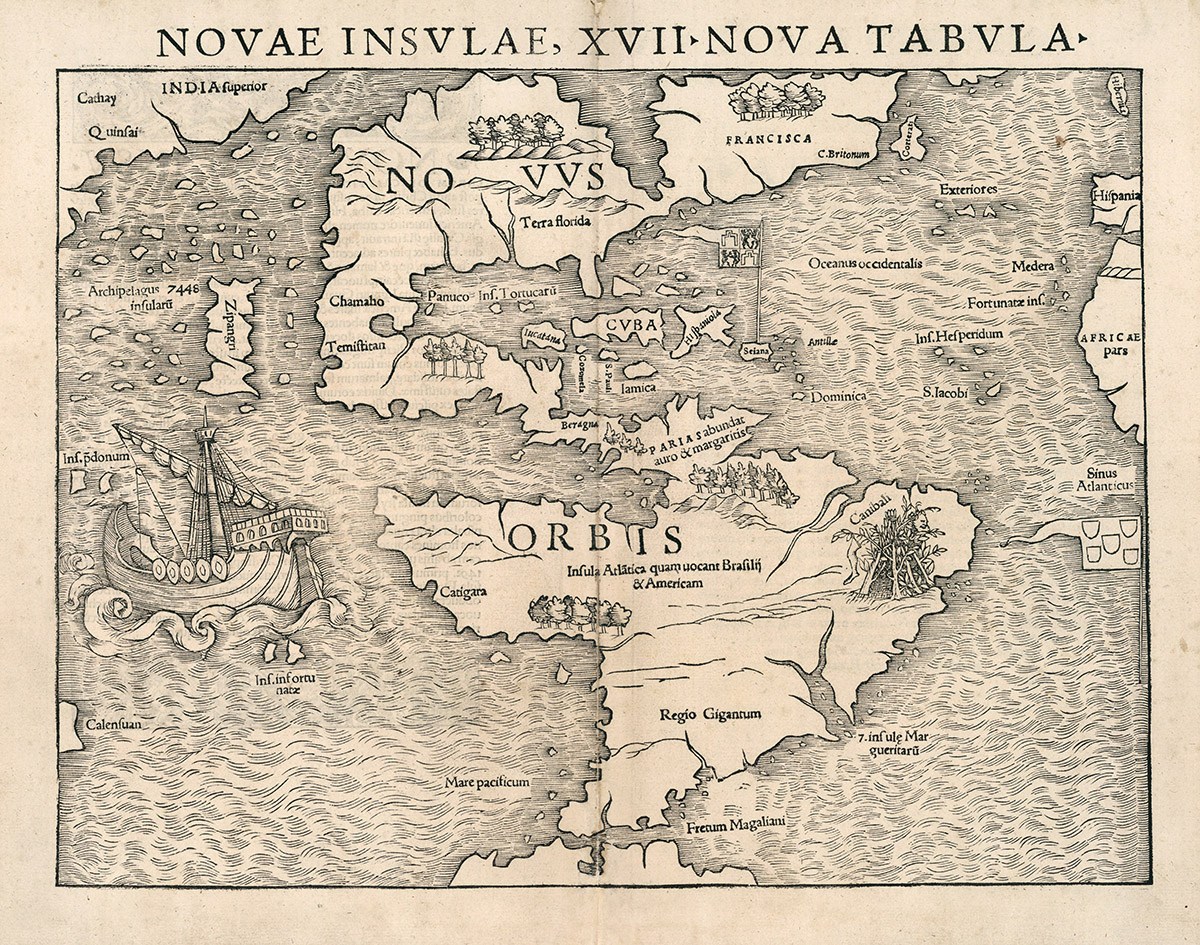 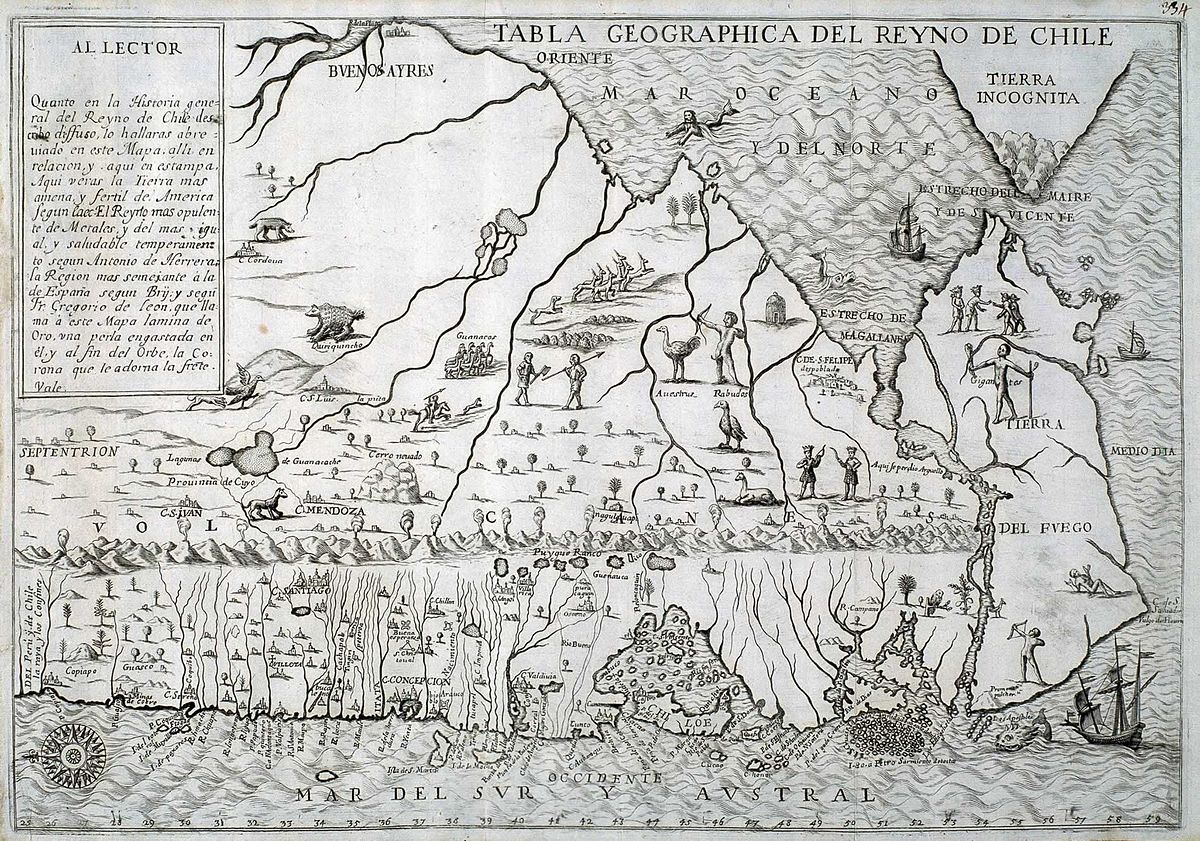 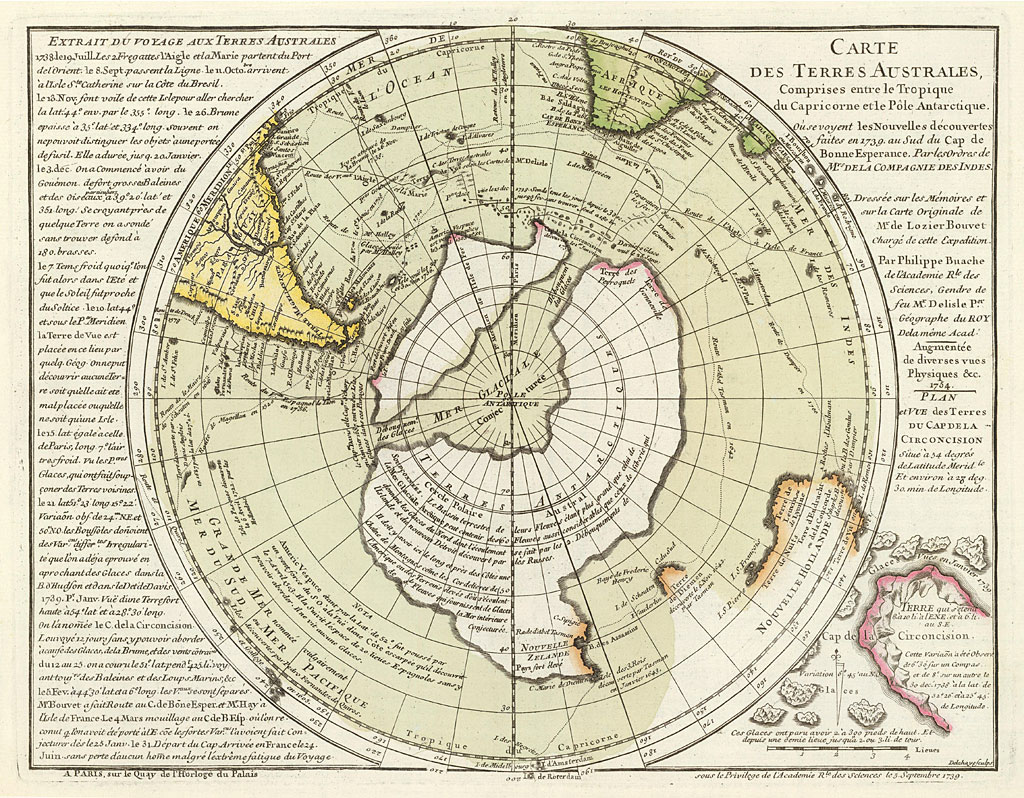 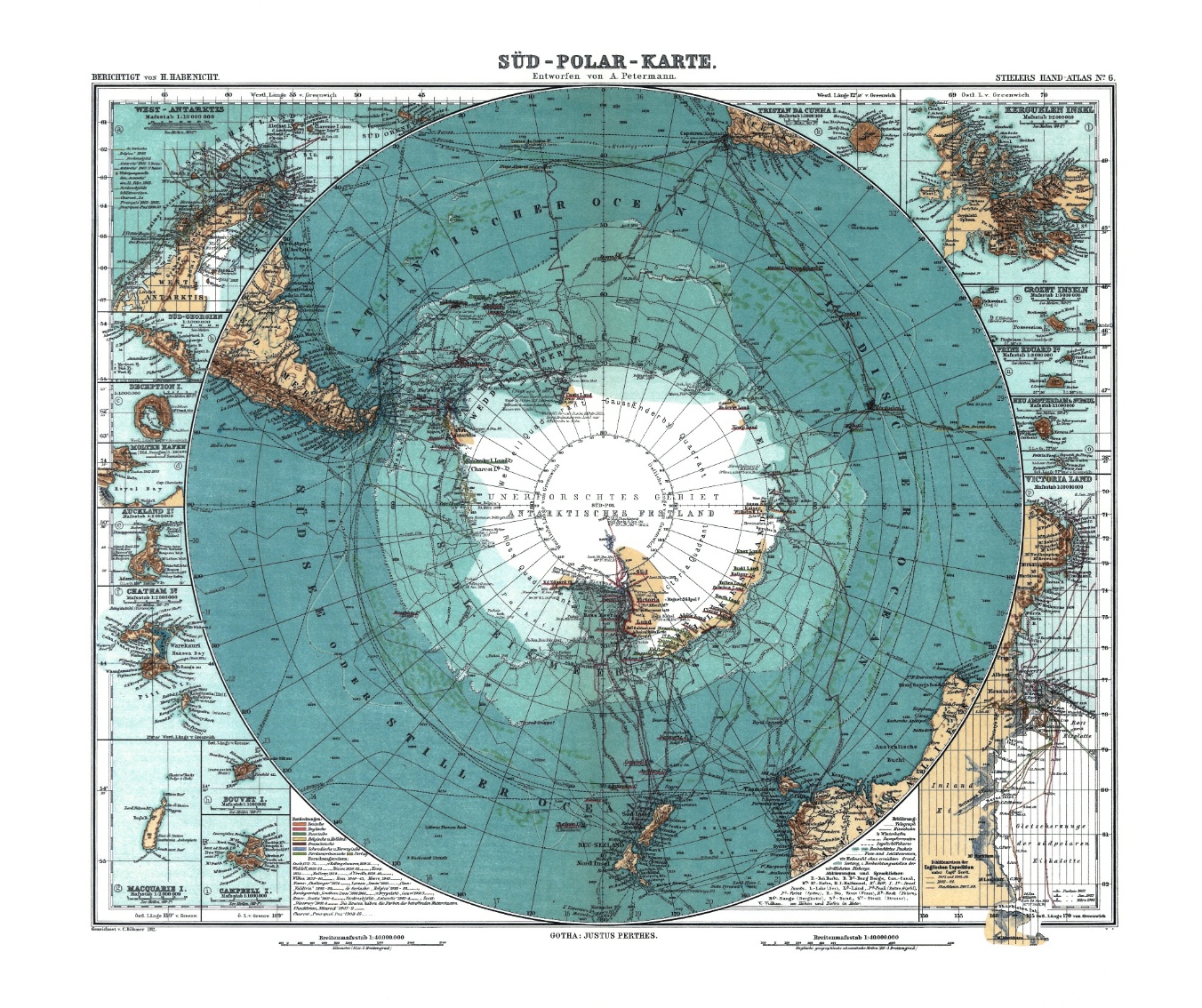 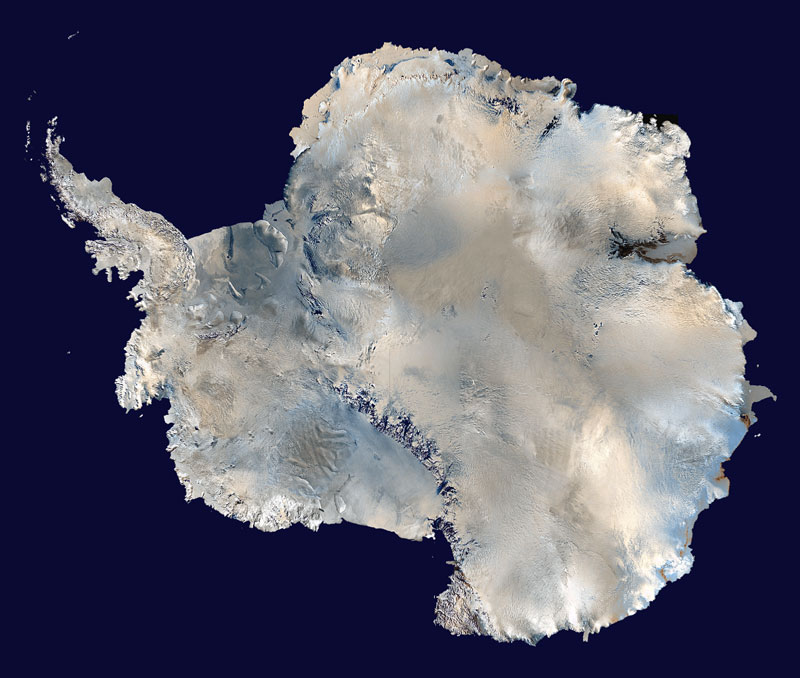 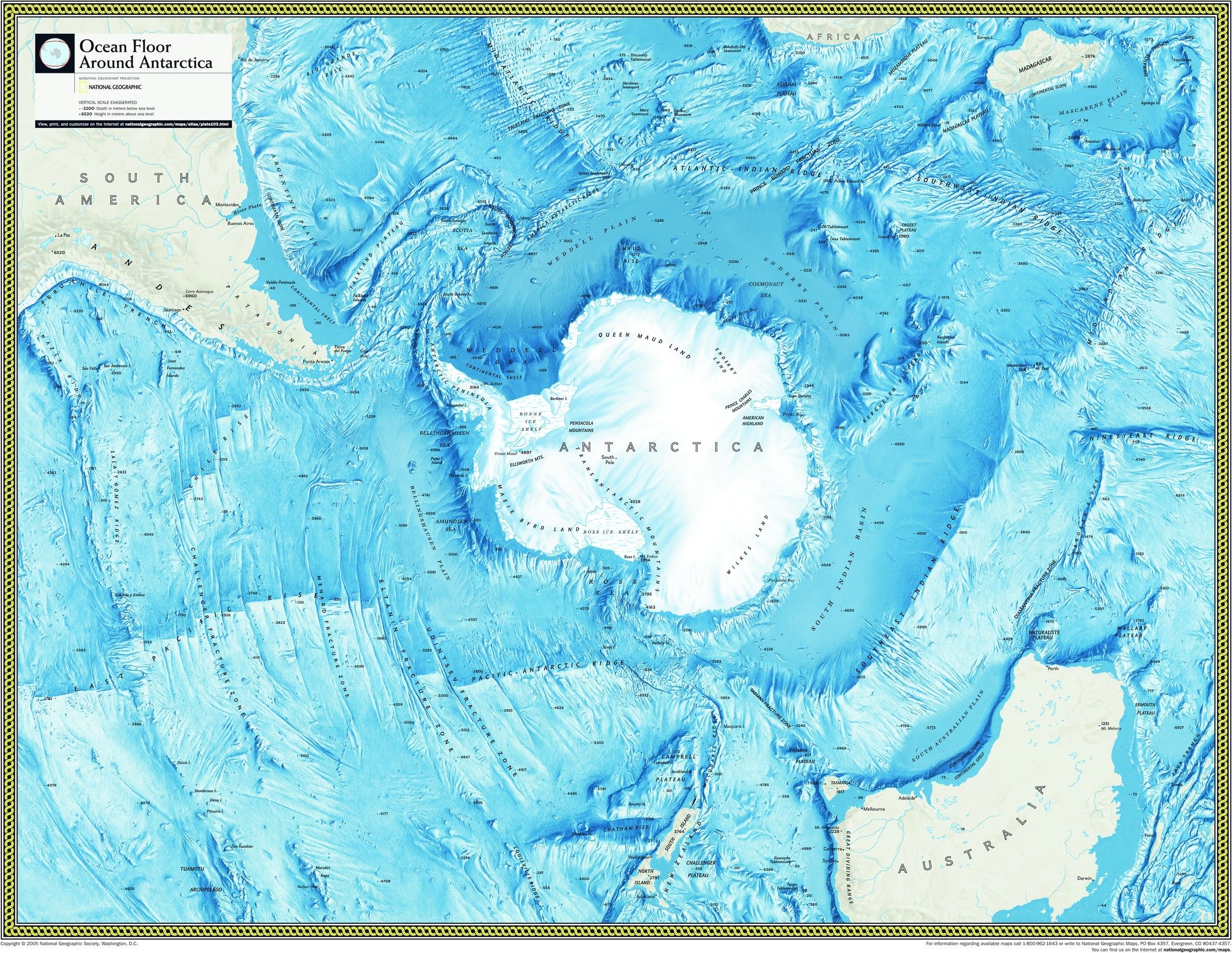 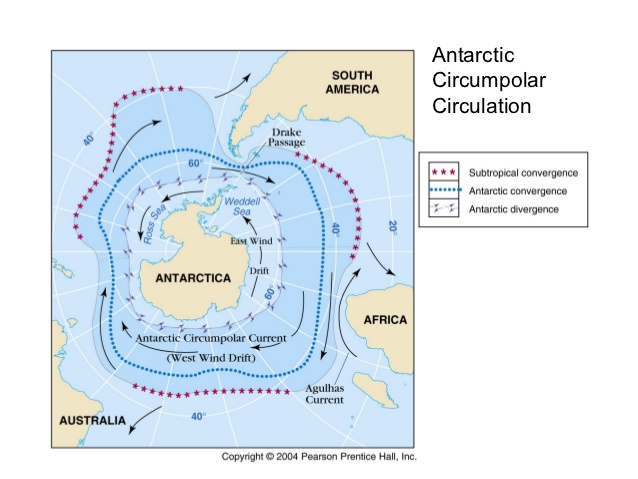 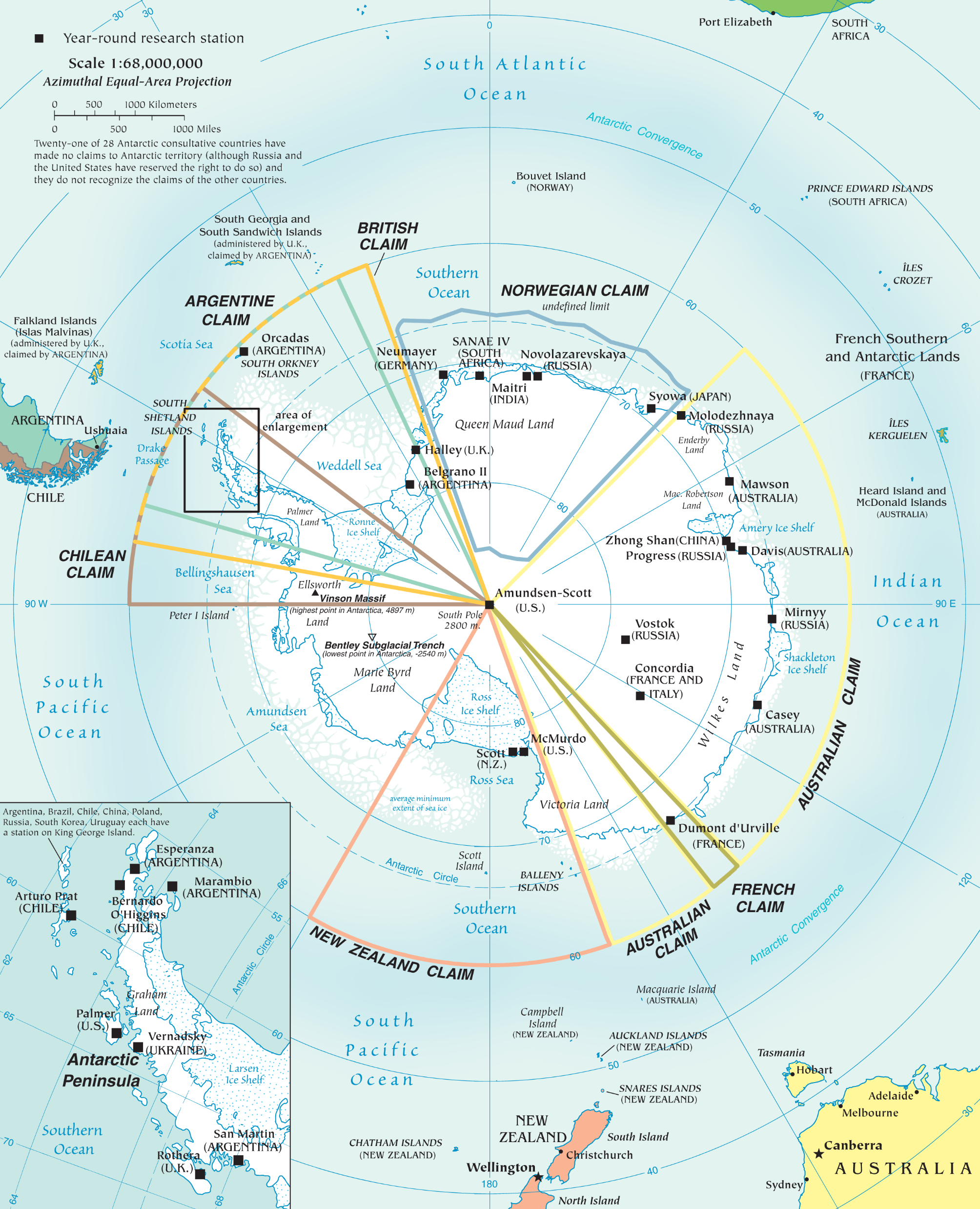 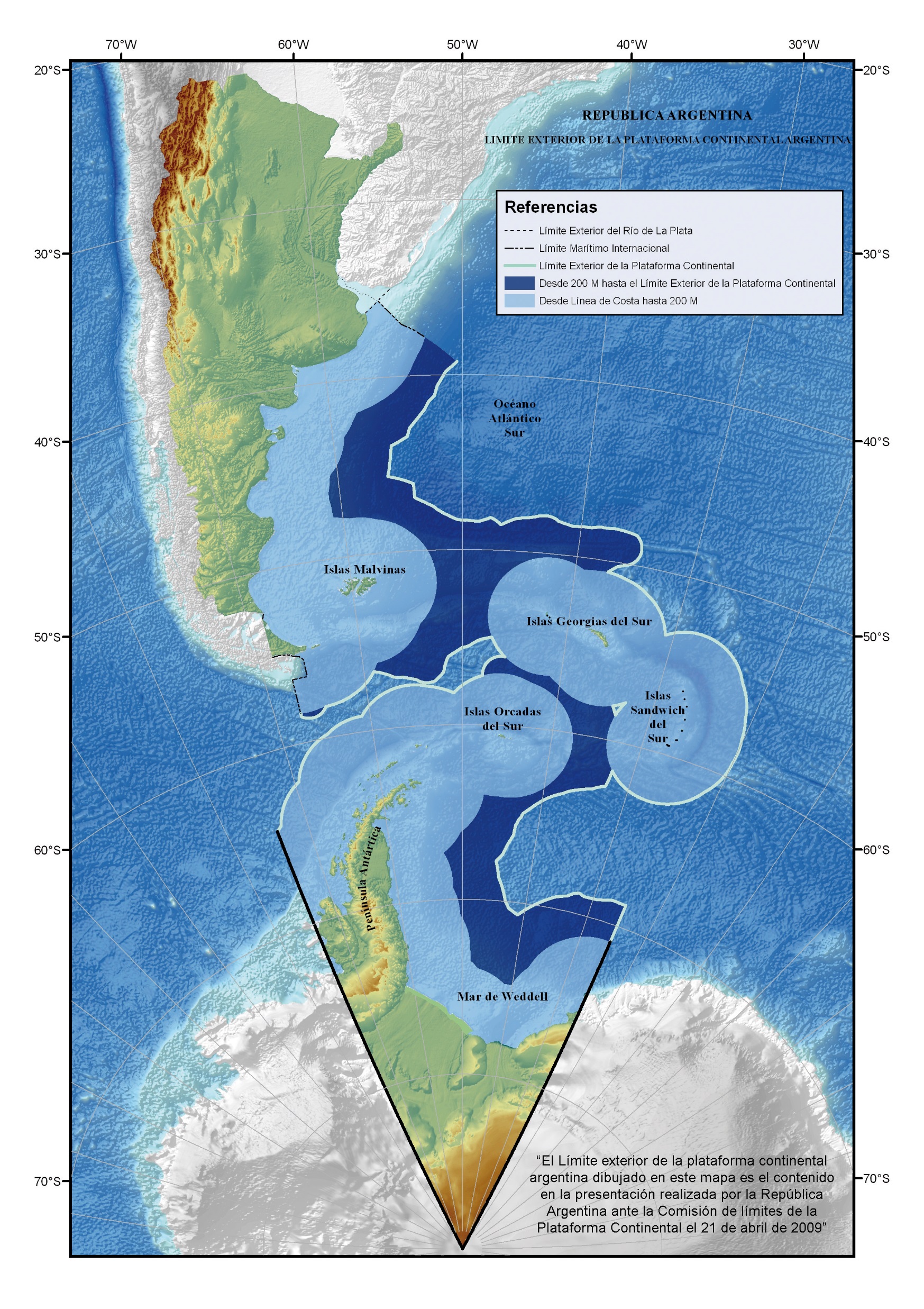 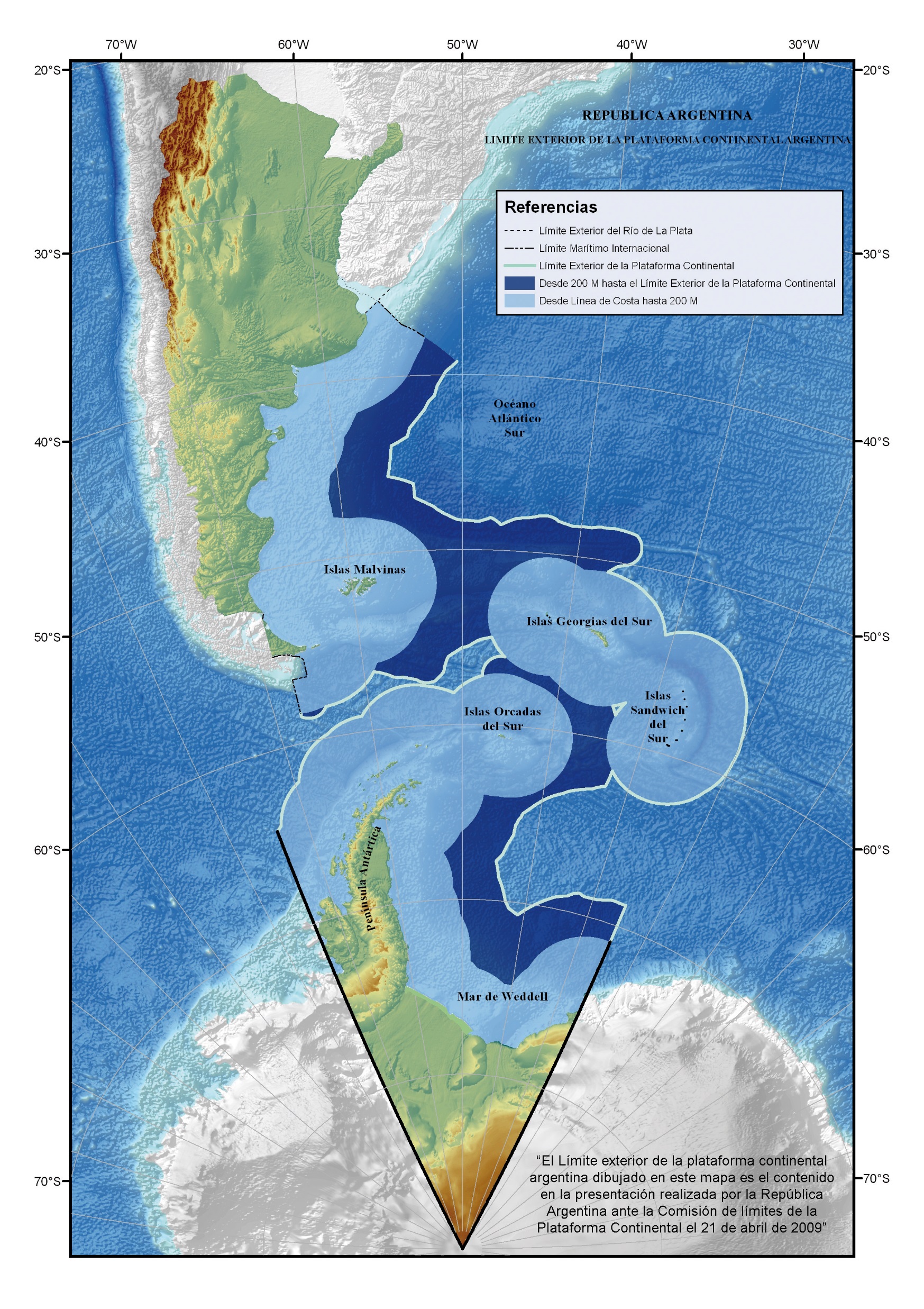